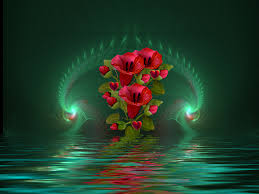 স্বাগতম
শিক্ষক পরিচিতি –
সেলিনা আক্তার ভূঁঞা 
সহকারি শিক্ষক 
পরশুরাম সরকারি পাইলট হাই স্কুল।
পরশুরাম-ফেনী
পাঠ পরিচিতি -
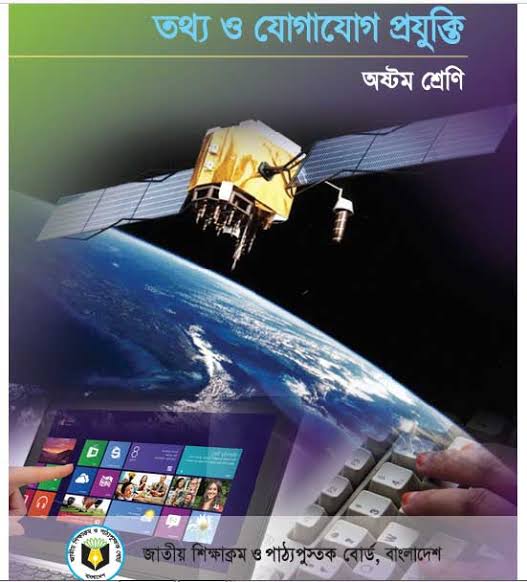 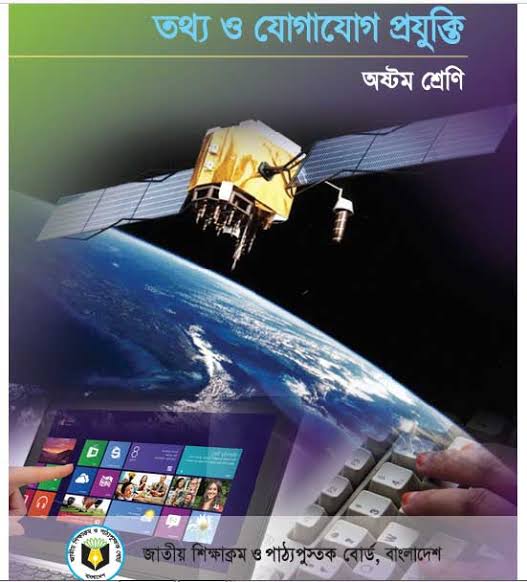 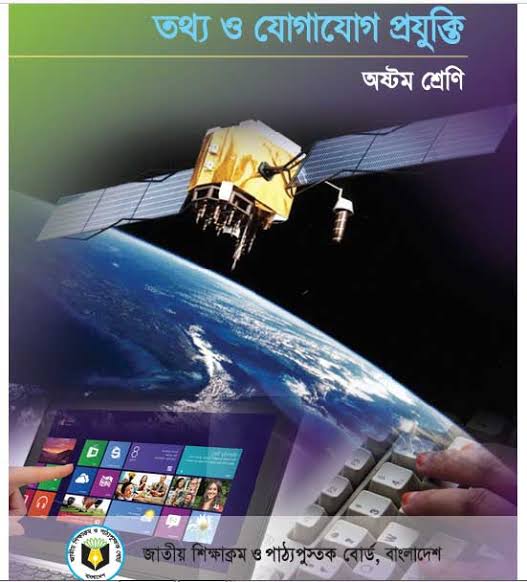 শ্রেণি–৮ ম
বিষয়:Z_¨ I †hvMv‡hvM cÖhyw³ 
অধ্যায় -২য়
পাঠঃ৯
চিত্রটি দেখ
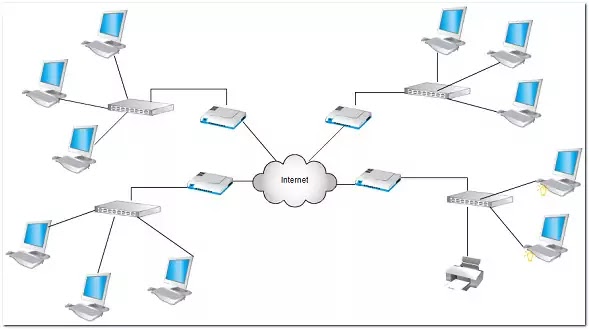 অনেকগুলো কম্পিউটার যুক্ত আছে।
কী দেখতে পাচ্ছি ?
এ বৈশিষ্ট্যগুলো কোথায় দেখতে পাই ?
বিভিন্ন ধরনের টপলোজিতে।
পাঠ শিরোনাম
টপোলজি
শিখনফল
বিভিন্ন ধরনের নেটওয়ার্ক টপোলজি সম্পর্কে ধারনা অর্জন করতে পারবো।
বিভিন্ন টপলজির গঠন বর্নণা করতে পারব।
বিভিন্ন টপলজির কাজ বর্নণা করতে পারব।
চিত্রটি লক্ষ কর
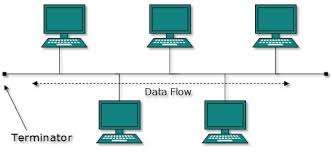 বাস টপোলজি
এই টপলজিতে একটা মূল ব্যাকবোন  বা মূল লাইনের সাথে সবগুলো কম্পিউটার জুড়ে দেওয়া হয় ।
চিত্রটি লক্ষ কর
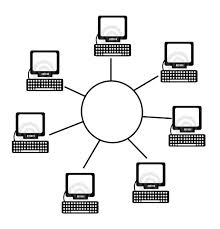 রিং টপলোজি
এই টপলজিতে প্রত্যকটা কম্পিউটার অন্য  দুটো কম্পিউটারের সাথে যুক্ত থাকে।
এই চিত্রটি লক্ষ কর
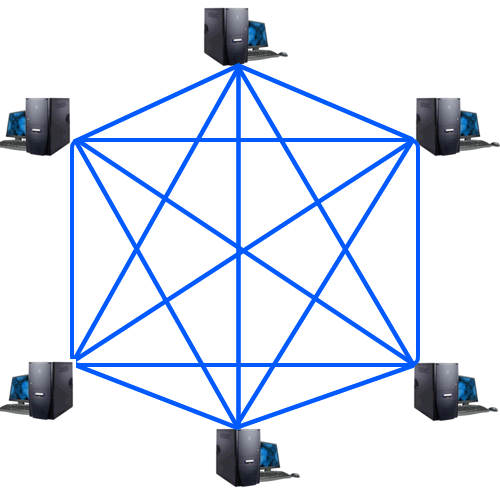 মেশ টপলোজি
কোনো নেটওয়ার্কের সবগুলো কম্পিউটার একটি আর একটির সাথে যুক্ত থাকে এবং একাধিক পথে যুক্ত হতে পারে তাহলে সেটিকে বলে স্টার টপলোজি।
চিত্রটি লক্ষ কর
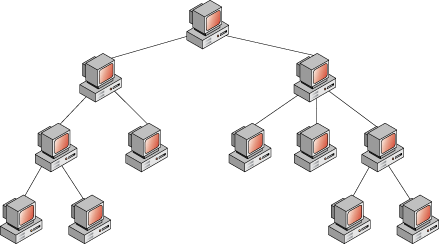 ট্রি টপলোজি
এই টপলোজিকে গাছের মতো দেখায়।এই টপলোজিতে অনেকগুলো স্টার টপলোজিকে একত্র করা হয়।
আর একটি চিত্র লক্ষ কর
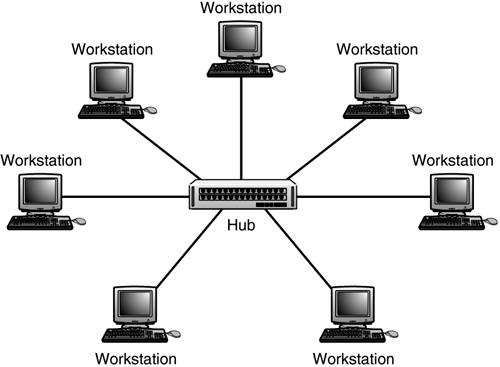 স্টার টপলোজি
কোনো নেটওয়ার্কের সবগুলো কম্পিউটার যদি একটা কেন্দ্রীয় হাব বা সুইচের সাথে যুক্ত থাকে,তাহলে সেটিকে বলে স্টার টপলোজি।
একক কাজ
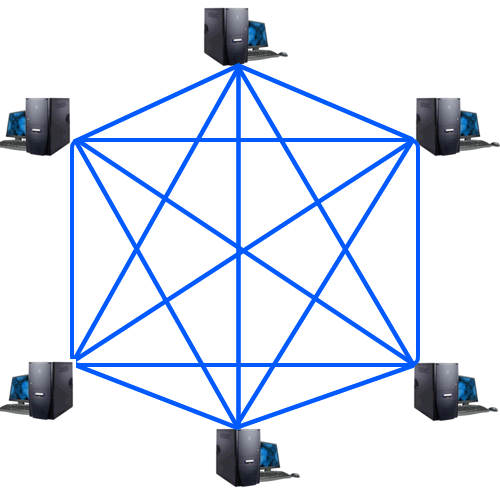 ০১। চিত্রে এটি কোন ধরনের টপলোজি?
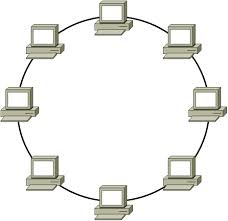 ০২। চিত্রে এটি কি বাস টপলোজি?
০৩। চিত্রে এটি কোন ধরনের টপলোজি?
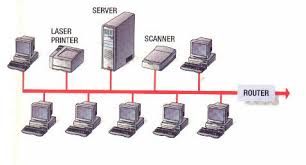 দলীয় কাজ
০১-স্টার টপলোজি সম্পর্কে ব্যাখ্যা কর।
০২-মেশ টপলোজি কিভাবে  কাজ করে।
০৩-রিং টপলোজি কি?
বাড়ির কাজ-
নেটওয়ার্ক টপলোজি বিভিন্ন ধাপগুলো আলোচনা করবে।
স্টার ও রিং টপলোজির পার্থক্য লিখ।
ধন্যবাদ
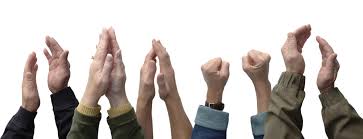